BGP and Attacks
Outline
Autonomous System and ASN
Peering and Internet Exchange Point
How BGP Protocol Works
IP Anycast
BGP Attacks
How to Secure BGP
Introduction
For instructor: Run a traceroute from your home to your university. Ask students whether they can tell where the traffic goes. How the packets are routed depends on BGP, which is the focus of this lecture.

command: mtr -zb hostname

An example is given in the book, but it will be more interesting if you do the traceroute from your own place.
A Packet’s Journey
$ mtr -zb www.ustc.edu.cn
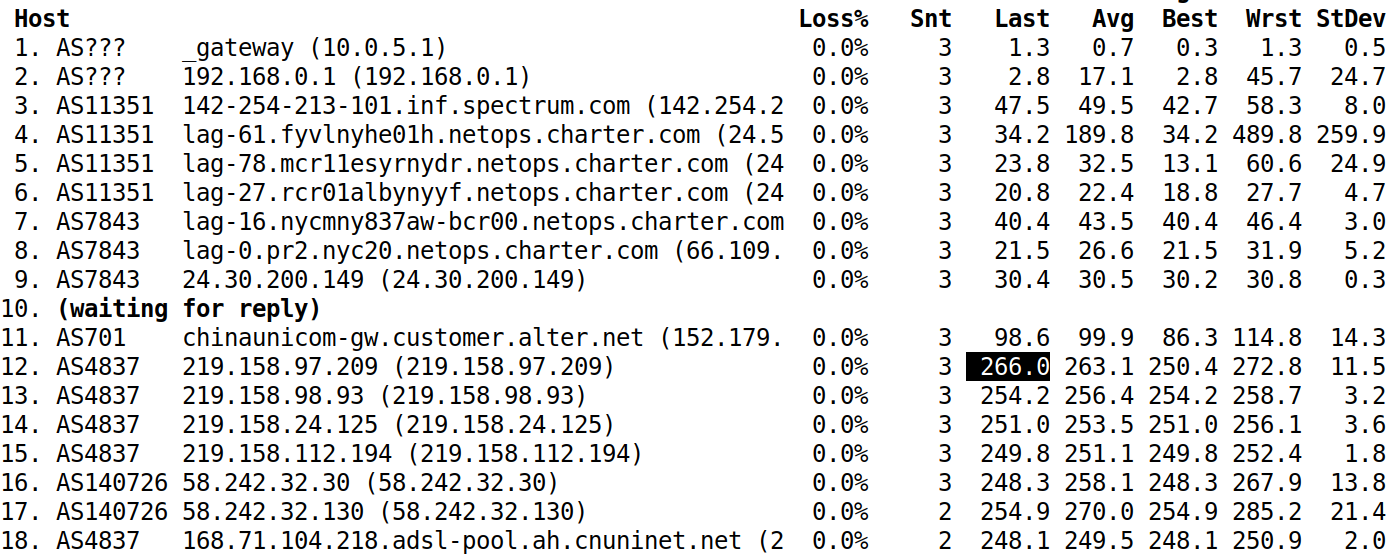 [Speaker Notes: To instructor: replace the target with something more meaningful to you or your students.]
Internet Routing
How do packets know where to go?
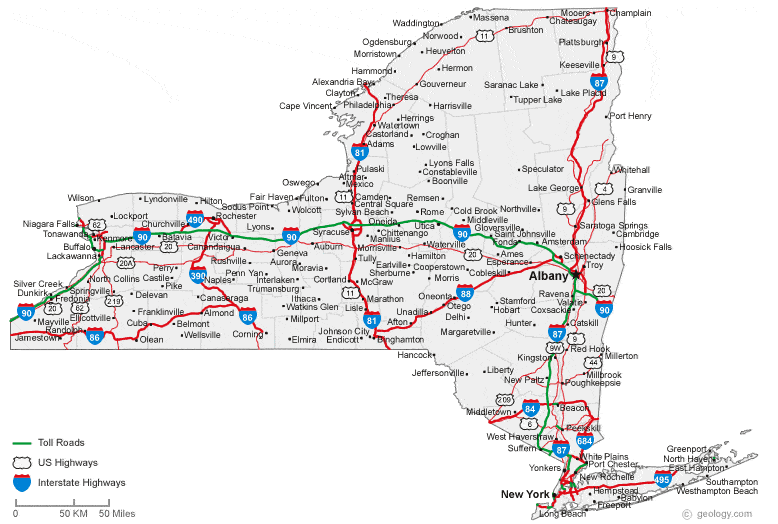 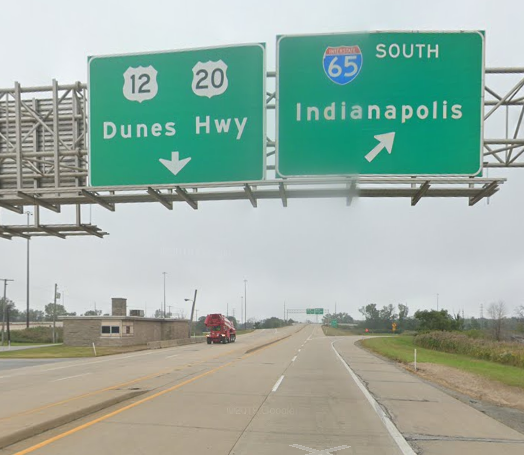 High-Level Picture
Autonomous Systems & Peering
Autonomous System (AS)
Types
Stub AS
Transit AS
AS Number
Original scheme: 16 bits
Extended number: 32 bits
Stub AS
End customers; do not provide transit to others
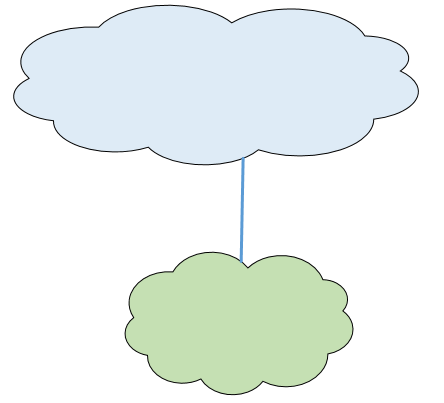 AS2
AS999
Transit AS
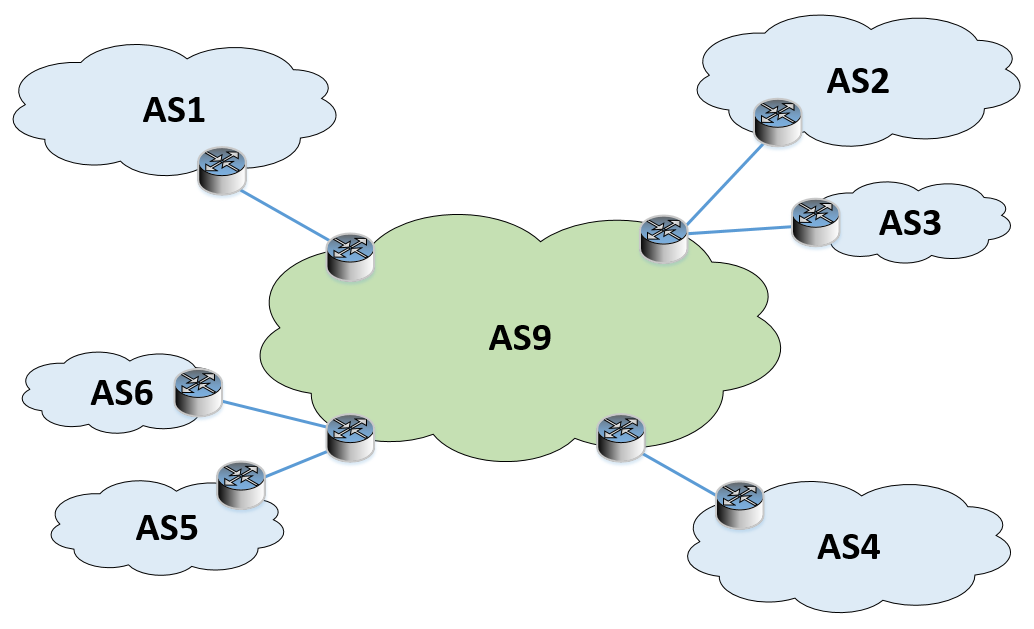 Provide transit to others
Peering
Autonomous Systems peer with one another in an Internet Exchange or a data center
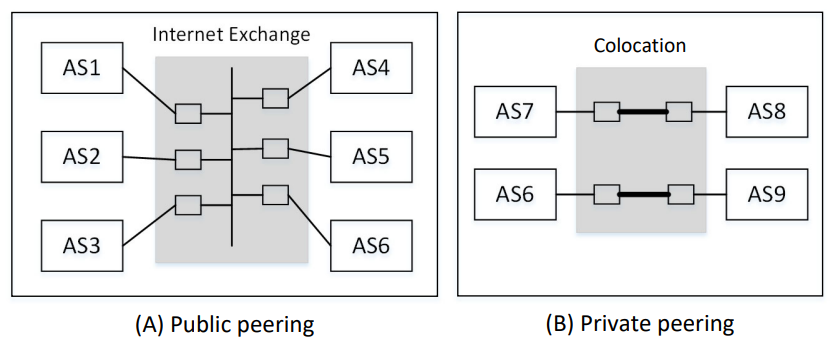 Internet Exchange
Switch at Amsterdam Internet Exchange
source: wikipedia
IXP Map
Source: http://www.datacentermap.com
AS11872 (Syracuse University): Stub AS
URL: https://stat.ripe.net/widget/asn-neighbours
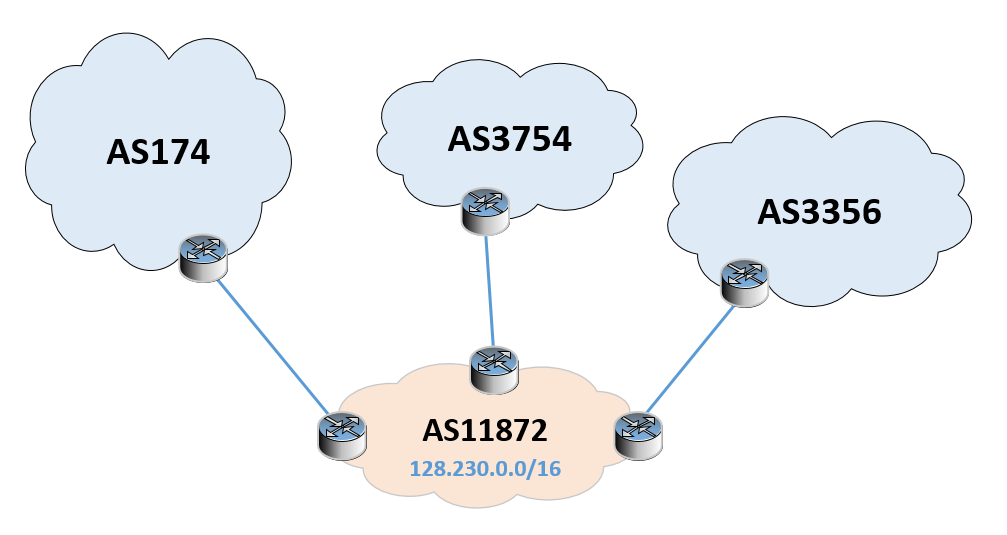 ASN and IP
Find ASN from IP Address



Find IP prefix from ASN
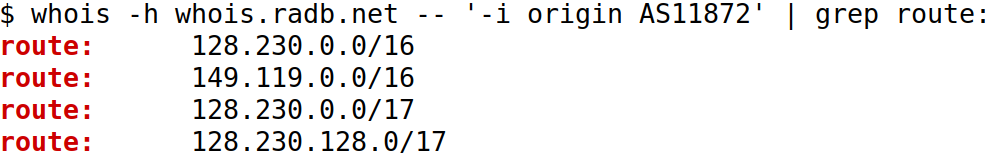 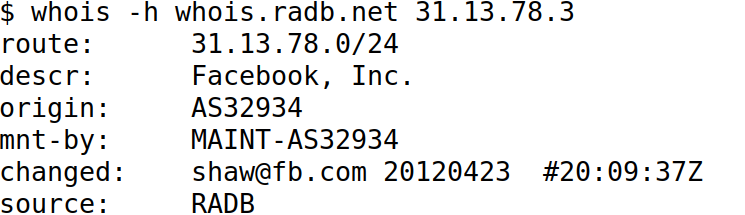 NYSERNET, AS3754 (Transit)
Cogent (AS174): National Backbone
How BGP Works
BGP Overview
EBGP (External BGP): for BGPs from different AS
IBGP (Internal BGP): for BGPs from the same AS
IP Prefix Announcement
[Speaker Notes: This diagram shows how the IP prefix 10.150.0.0/24 gets propagated throughout the Internet via the BGP protocol. Detailed explanation of this diagram is described in the book. It is very important for instructors to talk about each of the announcement in the class. To test how much students understand the protocol (at the high-level), instructors can remove some of the route announcement, and ask students to fill in the blank. This is a typical question that I would ask during the class, as well as in the exams.]
Peering Sessions
AS-150 Peers with AS-2: configuration on AS-150’s BGP router
BGP Update Message
Route Advertisement
sniffing: tcpdump -nti any -vvv "tcp port 179"
Router Withdraw
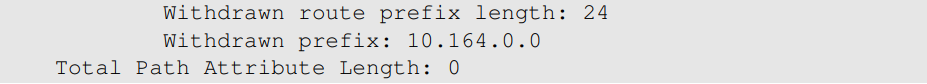 TTL in BGP Packets
TTL Hack
Peering Relationship
Peering Relationship
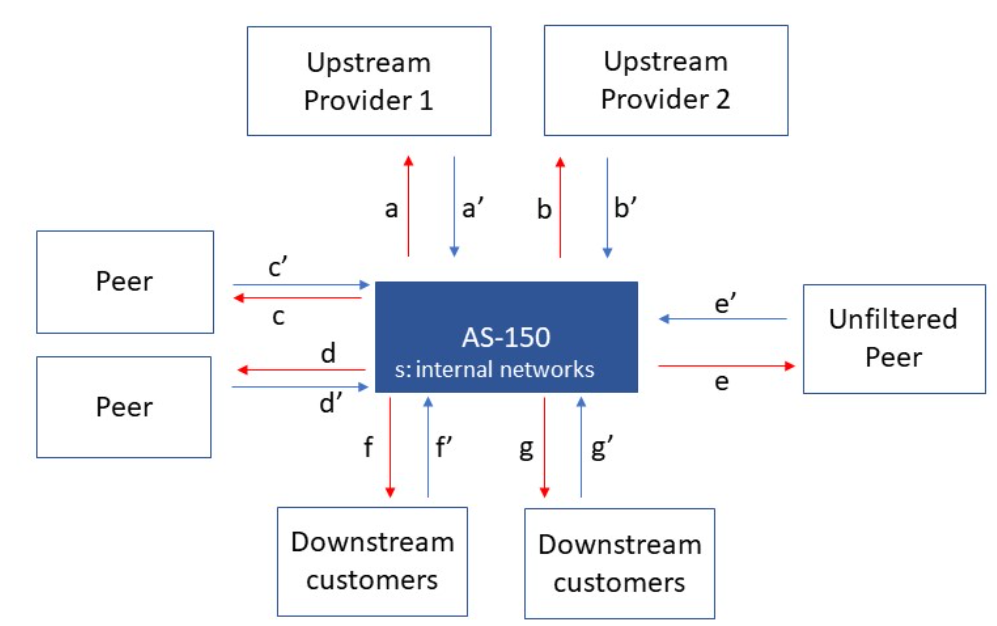 Understanding Peering Relationship
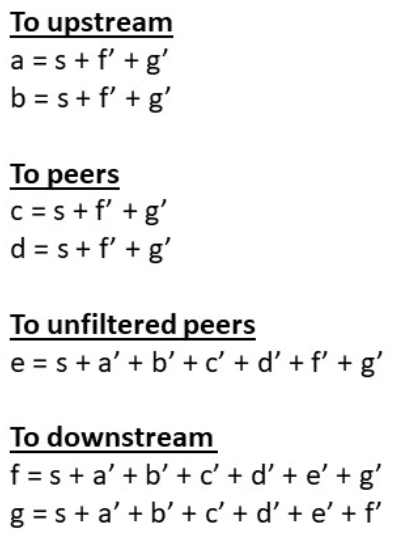 How BGP Implements Peering Relationship
Add attributes to routes
BGP Community 
BGP Large Community
3 integers (each has 4 bytes)
ASN:Function:Parameter
In SEED Emulator
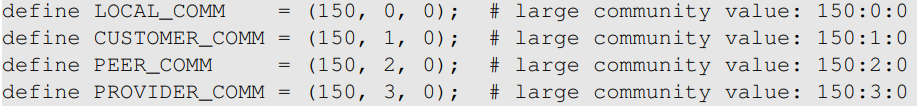 Filters: Peer with Provider
Filter: Peer with Customer
Filters: Peer with a Peer
Applications of BGP Large Community
Implementing business relationship
Enforcing security policies
Identifying routes by their geographically locations (countries, continents, etc.)
path selection
Check the BGP Routes
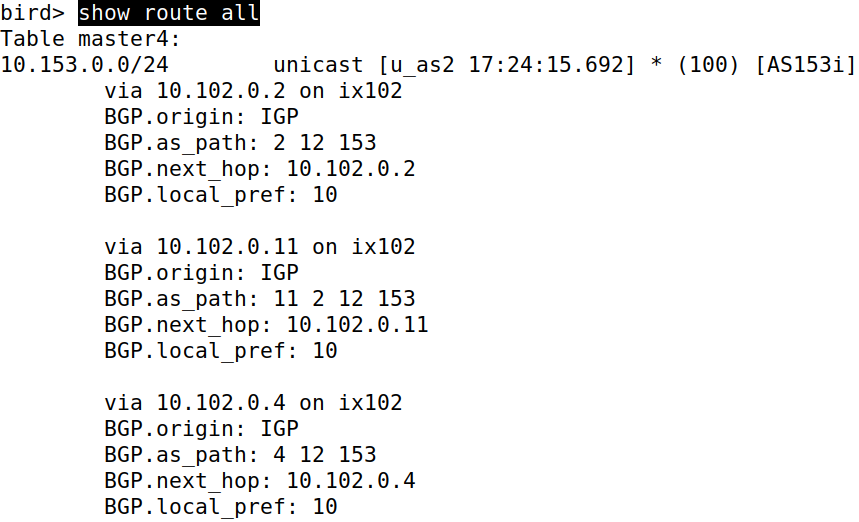 # birdc
BIRD 2.0.7 ready.
bird> show route all
Which route is selected?

# ip route show 10.153.0.0/24
10.153.0.0/24 via 10.102.0.2 dev ix102 proto bird metric 32
[Speaker Notes: BGP routers typically receive multiple routes to the same network. 
It selects one to forward to its peers, and for its own routing]
The Path Selection Preference
Local Preference: Higher Value is Preferred
[Speaker Notes: If we change the local preference of the second route from 10 to 15, the second route will be selected
Local preference is an attribute assigned to each route received
This attribute is local to AS, it does not affect other Ases
Higher value is preferred]
Change Local Preference in the Setup
Experiment Results
(On AS-150’s BGP router)
Before the change: AS-2 is selected for most destination
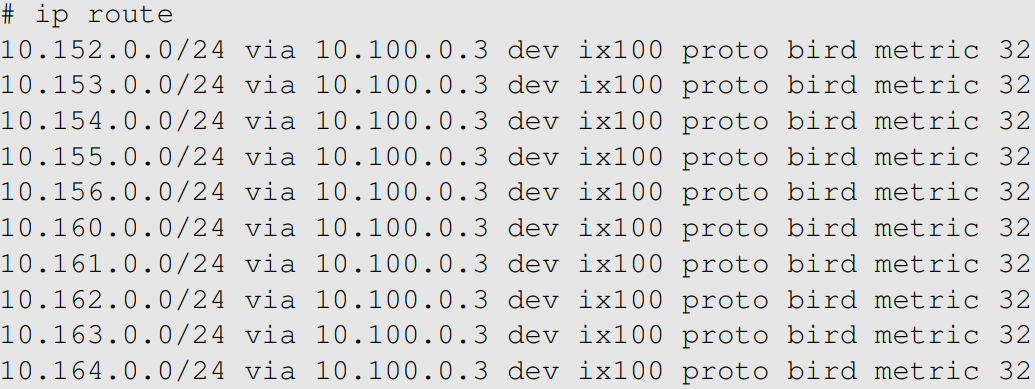 (On AS-150’s BGP router)
After the change: AS-3 is selected
Ask Others Not to Use A Route
T’s Local preference decides how T choose a route
How can T ask its peer not to use a route?
AS Path Prepending: Configuration
AS-150’s peering with AS-2
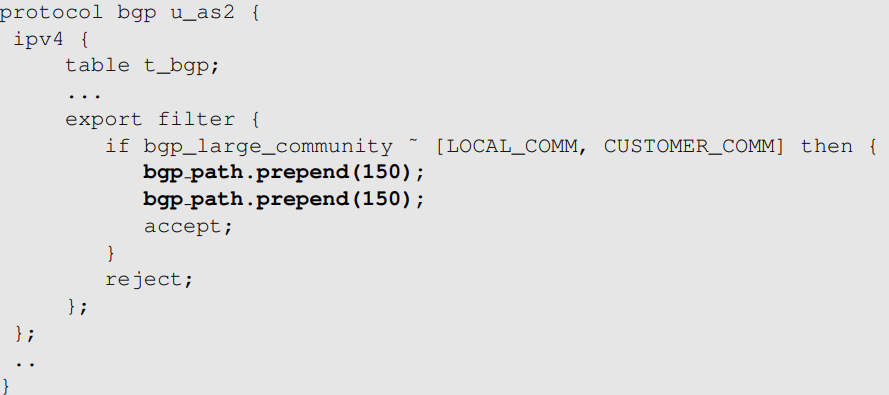 AS Path Prepending: Results
[Speaker Notes: The third path should have been selected if there were no path prepending, because it is shorter (the local preference values are the same)]
IP Anycast
IP Anycast
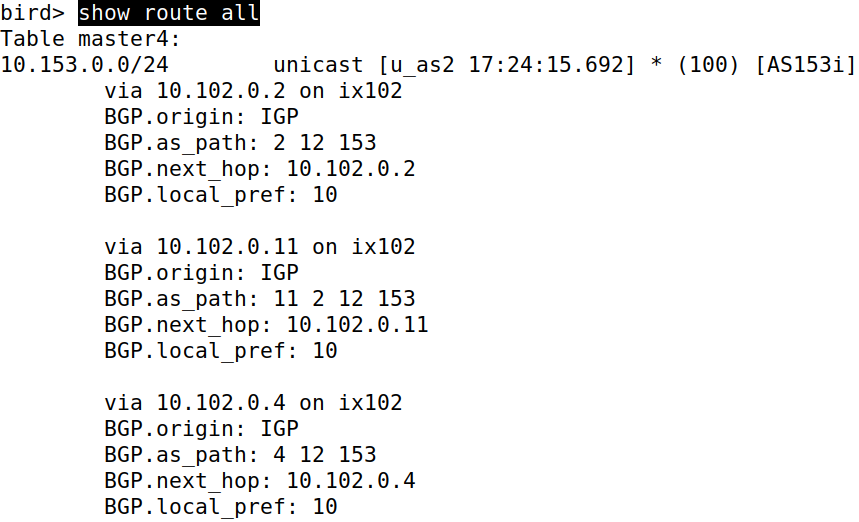 Multiple machines share the same IP
Naturally supported by BGP
Routing decides which one gets the packet
Application: DNS Root servers
IP Anycast in SEED Emulator
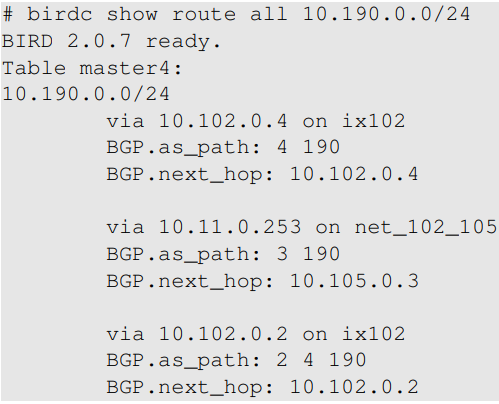 SEED Emulator and Demo
ping 10.190.100 from
10.164.0.71
10.156.0.71
IP Anycast Used by DNS Root Server
L Root Server
l.root-servers.net
Locations
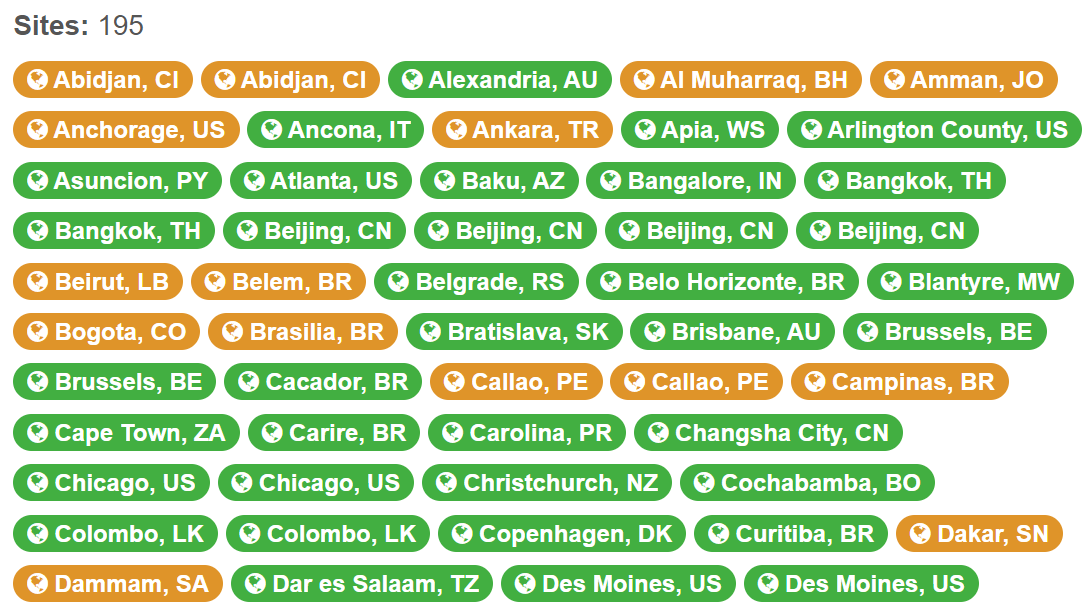 source: https://root-servers.org/
Question
Can we use the IP Anycast for Web servers, i.e., allowing multiple Web servers to have the same IP address, just like the F-root servers?
ibgp and igp
Internal BGP (IBGP)
Interior Gateway Protocol (IGP)
IGP Examples
OSPF (Open Shortest Path First)
RIP (Routing Information Protocol)
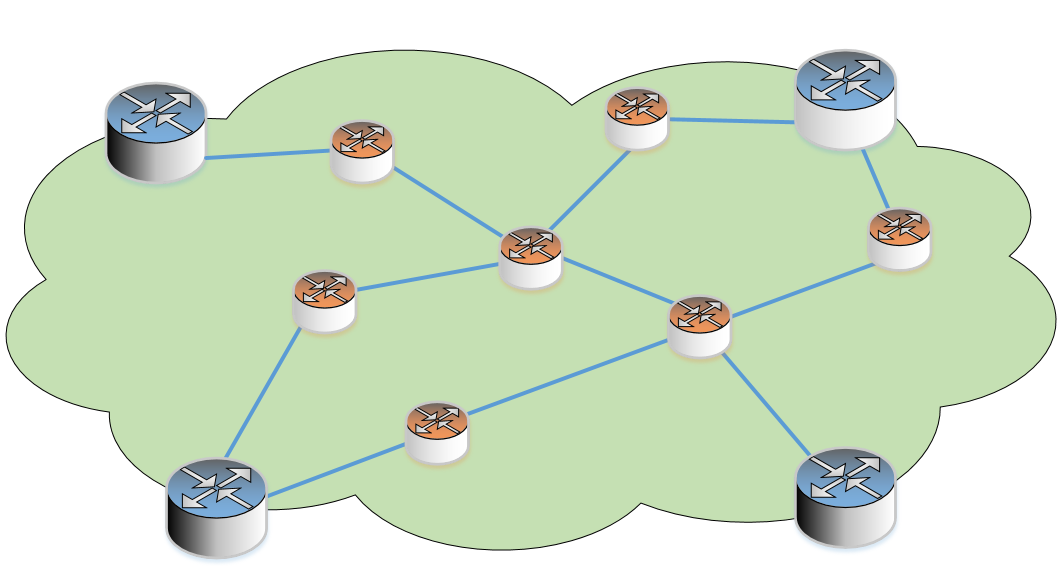 BGP Attacks
BGP Hijacking Attack
BGP does not have a mechanism to verify the ownership of a network prefix
Malicious BGP routers can announce fake network prefixes
Routing Rule
Longest match wins
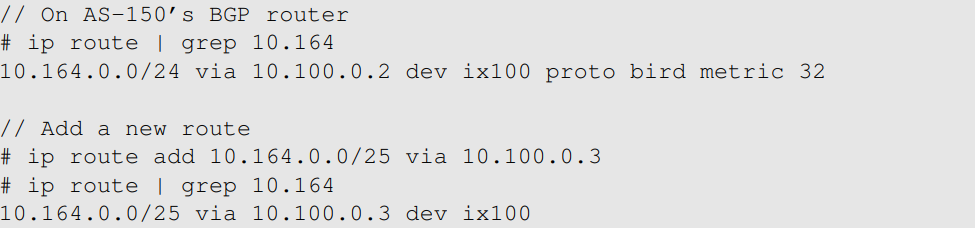 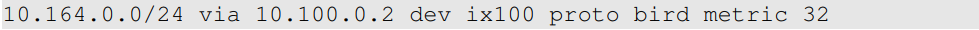 [Speaker Notes: After the new route is added, packets to 10.164.0.71 will match both  10.164.0.0/25 and 10.164.0.0/24, but the first one will be selected, because it has 25 bits of match, while the second one only has 24 bits of match.]
Malicious BGP
How to completely hijack 10.164.0.0/24?
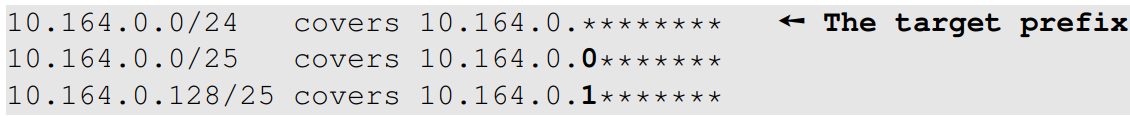 announce these two prefixes
Launching the Attack
Configure AS-150’s BGP Router (attacker)
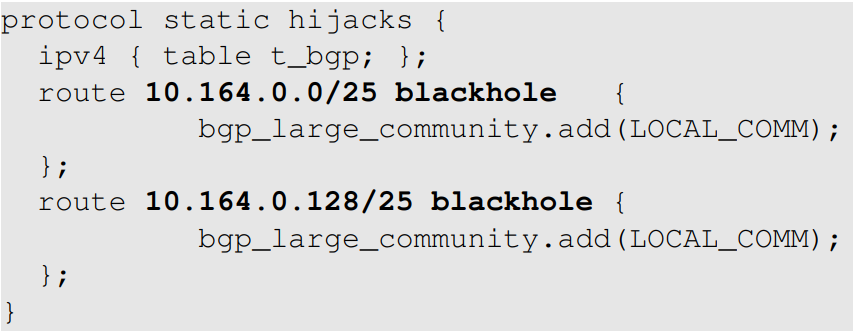 During the Attack
Check the Routing Tables on Any BGP router (e.g., AS151)
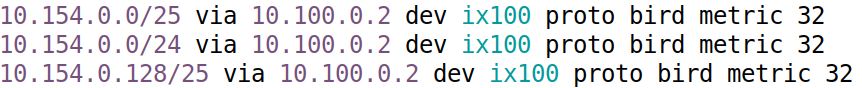 Check the BGP Table (During the Attack)
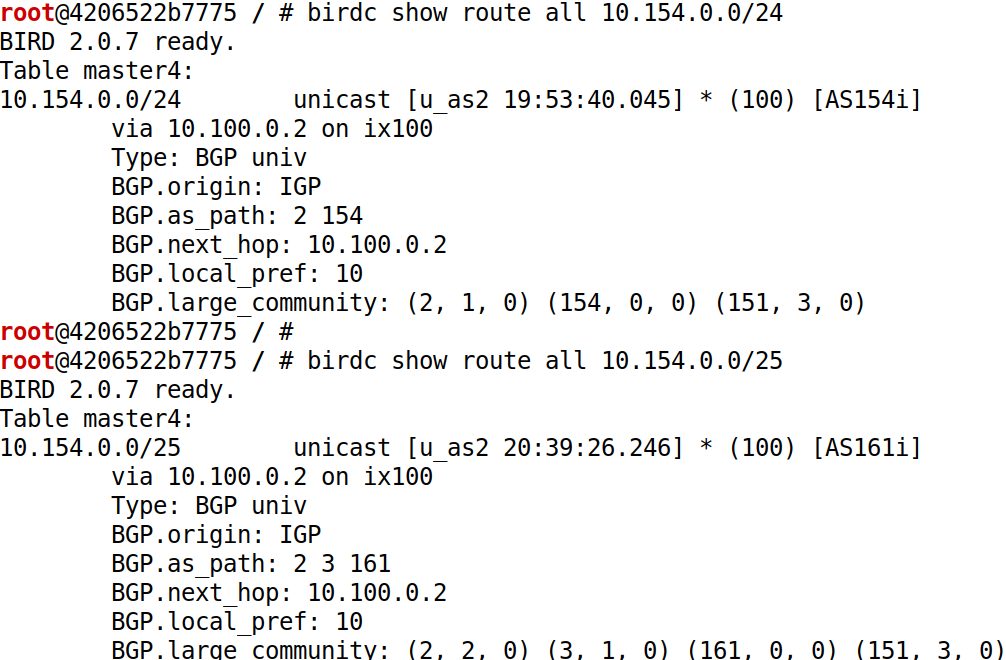 Fighting Back
The victim can use the same technique to fight back
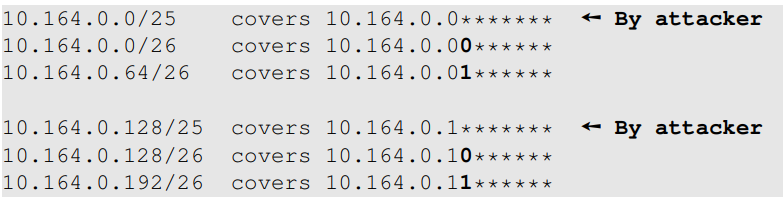 Fighting Back
Add to AS-154's BGP Configuration (Victim):
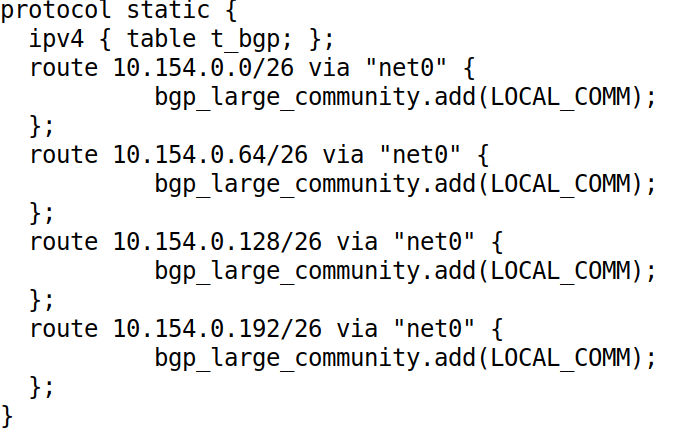 Fighting Back: Result
Check the Routing Tables on Any BGP router
Stopping the Attack
The up-stream service provider (AS-2) of the attacker can filter out the fake prefixes
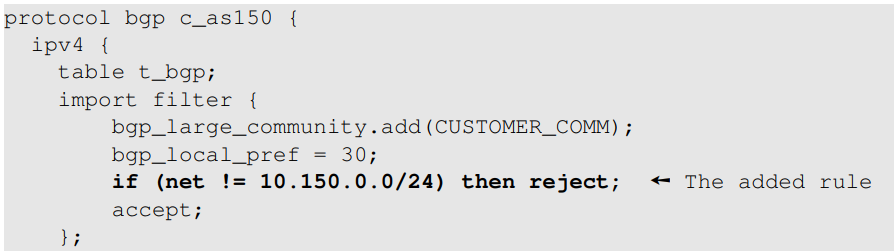 In-Class Demo: Note to Instructors
It will be great if the instructor can do a live demo in the class, using the Internet Emulator that we build. Instructors can request a manual for this lab. 

A more advanced option is to ask students to connect to the emulator via a WiFi (see our paper posted on https://seedsecuritylabs.org/emulator/). This way, students can experience the impact of the attack
[Speaker Notes: This diagram is the setup for the lab]
In-Class Demo
[Speaker Notes: This diagram is the setup for the lab]
BYOI: Bring Your Own Internet to Class
https://seedsecuritylabs.org/emulator/
Case Study: Pakistan’s Hijacking of YouTube
Case Study: Turkey Hijacks Global DNS Providers
Question
Bob failed my “Internet Security” class and got an F. He wants to blackhole my university's network (128.230.0.0/16) for revenge. Can he do that?
[Speaker Notes: This is meant to be a joke. Most students would say “Yes”, which is a “wrong” answer.
The focus of the question is on “Bob failed my class”. If he failed my class, he would not know how to do this.
Of course, technically speaking, this attack is feasible.]
Defense
Filtering
Active monitoring
Resource Public Key Infrastructure (RPKI)
Verify the ownership of IP prefixes
Reference: RFC 7454
Syria Cut Off the Entire Country from the Internet?
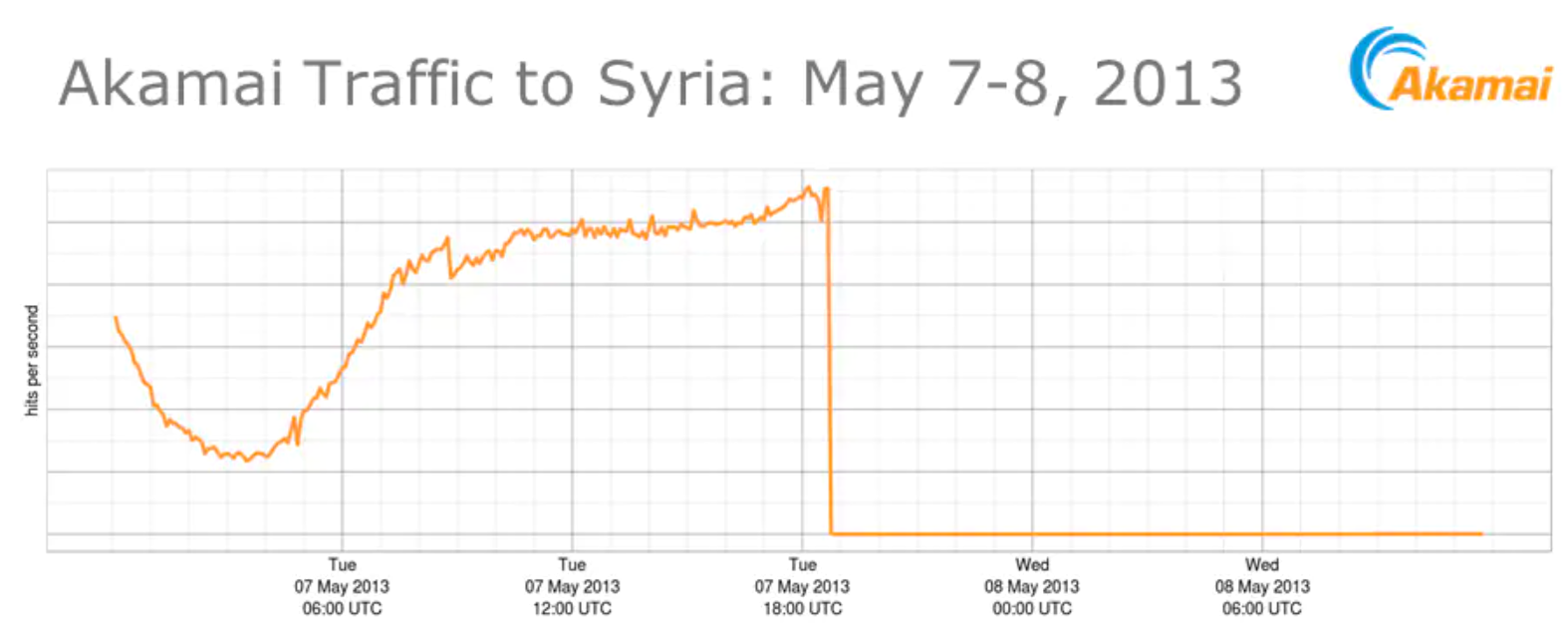 Physical Attack on Internet
Ship's anchor accidentally slices Internet cable, cutting off access in six African countries
How to destroy the Internet
http://gizmodo.com/5912383/how-to-destroy-the-internet
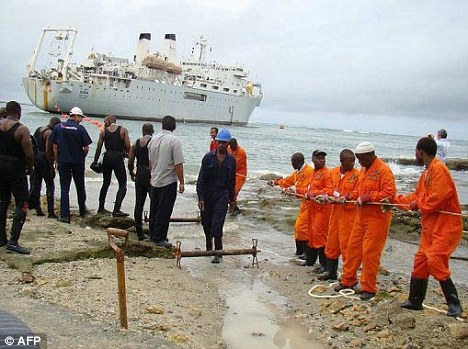 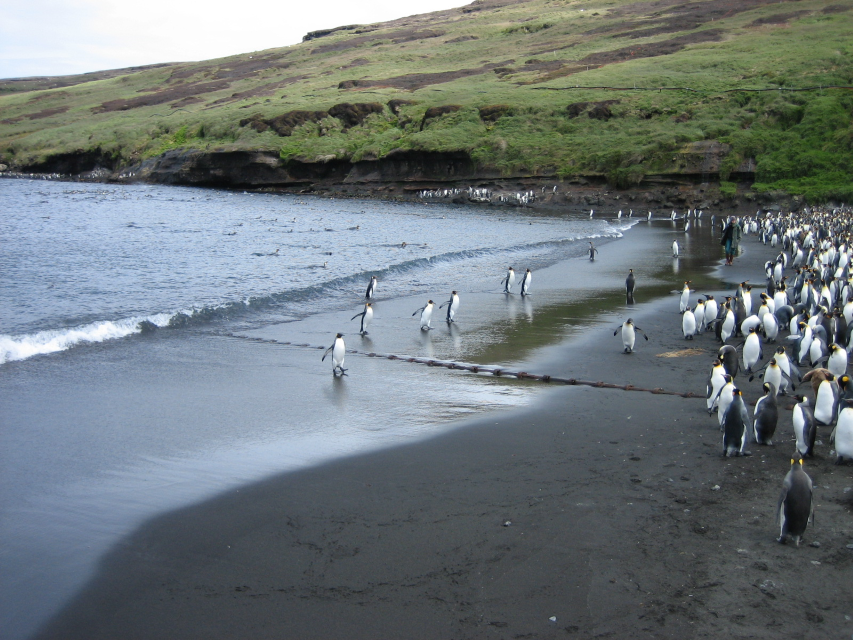